PSfit – Public Safety Financial Independence TrainingArticle 3 Police PensionsTier I MembersHired Before January 1 2011
IPPFA - PSfit
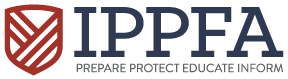 The Three-Legs of Retirement
For most workers, wages are replaced in retirement by the so-called “three legs” of the retirement stool:  Pension, Social Security and personal savings. For many public employees, the main element of personal savings is a deferred compensation plan.  So for core retirement training, our “chapters” are:

Pension
Social Security
Deferred Compensation
Retirement Planning
2
What is a Pension?
A pension is a fixed monthly payment that replaces income that is lost due to:

Age
Disability
Death (particularly pre-mature death)

A pension benefit for retired police officers (outside of Chicago and small towns) is established under Article 3 of the Illinois Pension Code and referred to as the “Downstate” police pension system.
3
Article 3 – Definition of Salary
Defined Benefit pension systems pay a pension to a retiree based on his or her salary and length of service.  As to salary for Illinois police officers….

For Tier 1 retirees, the final salary is used - “salary attached to the rank at the time of retirement.”  This excludes overtime.
4
Pension Formula and Age:Persons Attaining 20+ Years of Service
Tier I members attaining 20 years of service and Age 50 receive benefits under the formula below…

   2.5% x years of service x salary (max: 75%).

Example:  2.5% x 30 years x $75,000 = $4,688 per month (75% of a monthly salary of $6,250).

Example:  2.5% x 26 years x $75,000 = $4,062 per month (65% of a monthly salary of $6,250).
5
Pension Formula and Age:Less than 20 Years of Service
For Tier I retirees who do not attain 20 years of service, the formula and retirement age is as follows:

Tier 1 – with 8 – 19 years of service, the same formula is used (2.5% of final pay per year of service), but the benefit is payable at age 60.  For example, at 10 years, the pension is 25% of salary; at 15 years it is 37.5% of salary.
6
Increases in Pension
-  If retired before age 55, at age 55 the pensioner receives a 3% increase for each year the retiree has been in receipt of pension (includes consideration of partial years); then 3% additionally (compounded) each January 1st.  

-  If retired on or after age 55, 3% is paid after one year of retirement and each January 1st after that.
7
Disability Benefits
For non-duty related conditions, benefits are 50% of salary.

For duty-related conditions, benefits are 65% of salary – or – the pension earned by virtue of years of service (such as 70% of pay for 28 years of service).
8
Payments to Survivors
- A spouse surviving a Tier I service or disability retiree continues to receive the monthly pension being paid.
- A spouse surviving an active police officer who dies in the line-of-duty is entitled to 100% of pay.
- A spouse surviving an active police officer who dies not in the line-of-duty and has 8 years of service or more receives the pension the officer had earned or 50% of pay, whichever is higher.
9
Increases in Pension - Survivors
Tier 1 Survivors.  There is no annual increase provision for Tier 1 Survivors.  However, the state does set “minimum pensions” from time-to-time that often effect survivor pensions.
10
Employee Contributions
The members pay 9.91% of pensionable salary to the fund each payday.  
Contributions are often tax-exempt under a provision known as “employer pick-up.”  It is not really payment by the employer, but is an allowable tax saving provision.  
Contributions are refundable or can be rolled-over to an IRA for employees who separate with less than 20 years of service.
Contributions help fund the system and are an important part of the total pension financing plan.
11
Portability of ServiceBetween Article 3 Funds
The Pension Code allows an officer with at least two years of credited service to transfer or “port” his or her pension credit from one Article 3 community to another. 

The “first” fund makes a payment to the “second” fund in the amount of (a) the employee’s payroll contributions, (b) an equal amount imputed to be the municipality’s contribution and (c) 6% annual interest on both (a) and (b).

If the dollar amount paid by the first fund is less than the true cost of the credited service earned at the first fund, either the officer must make up the difference or accept a reduced period of transferred service, prorated based on the amount of the true cost that the first fund paid to the second fund.
12
Portability: Example
Jane had 3 years of service (36 months) at Eastown PD.  Her payroll contributions were $14,000.  She leaves there for Westown PD.
To effect a portability transfer of service, Eastown  pays Westown her $14,000, a match of $14,000 and $3,000 in interest, totaling $31,000.
Westown’s police fund actuary says the true cost of transferring 3 years of service is $38,750.  Jane must make up the $7,750 difference – or – accept transfer of 29 months of credited service instead of 36 months.
13
Article 3 Police Funds – Other Issues
Governance:  state law and local board – two actives, a retiree and two citizens.
The Illinois Department of Insurance – acts as the regulator, including audits.  Visit their website for information on your and other public pension funds.
Member Data for Participation:  help your pension plan keep track of marriages, divorces and children.  
Administrative Review – your access to the court system if you disagree with a board decision.
Other Players – “sponsor,” actuary, lawyer, accountant and, possibly, an administrator company.
14
A Great Tool – State Benefit Calculator
The Illinois Department of Insurance has an on-line calculator to assist Tier 1 police and fire employees and retirees in estimating their retirement benefits.
The calculator also calculates future annual increases and the dates they occur.
Go to: https://insurance.illinois.gov/Applications/Pension/BenefitCalculator.aspx.  Or simply follow Google to the Illinois Department of Insurance Public Pension page.
15
Questions ?  Contact IPPFA!
16